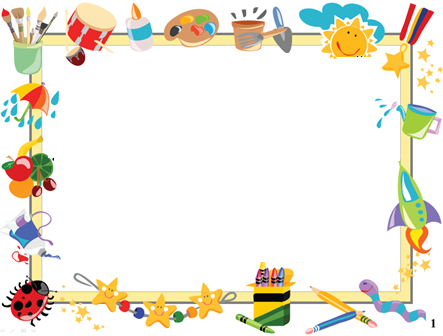 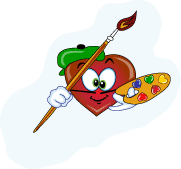 Мастер-класс:
«Волшебное превращение»
(нетрадиционная техника рисования «Граттаж»)
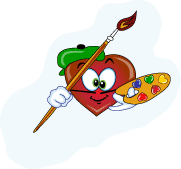 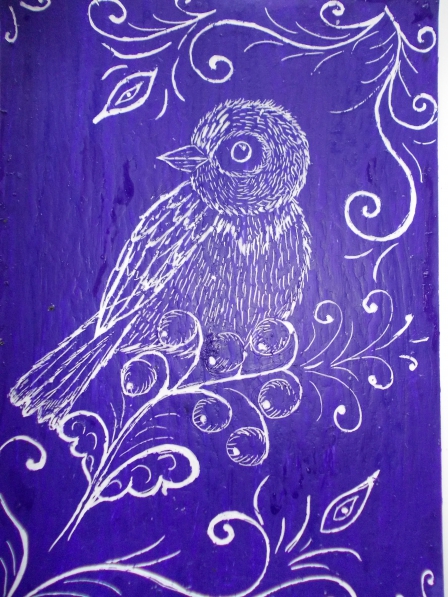 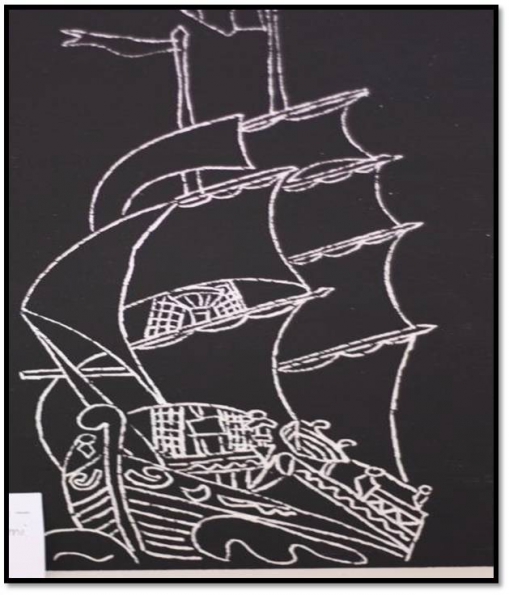 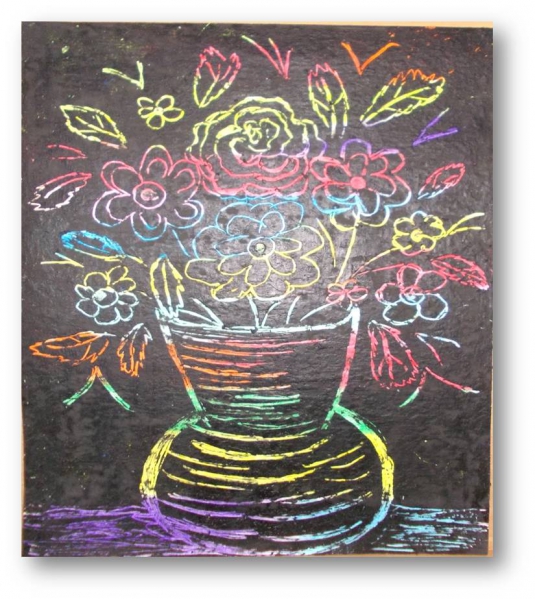 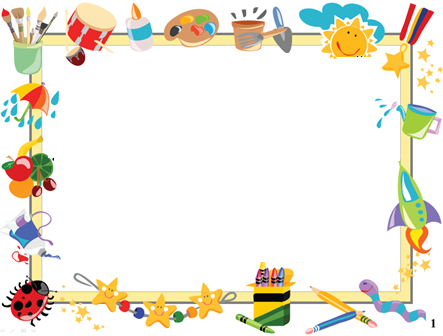 Рисование ладошкой и пальчиками.
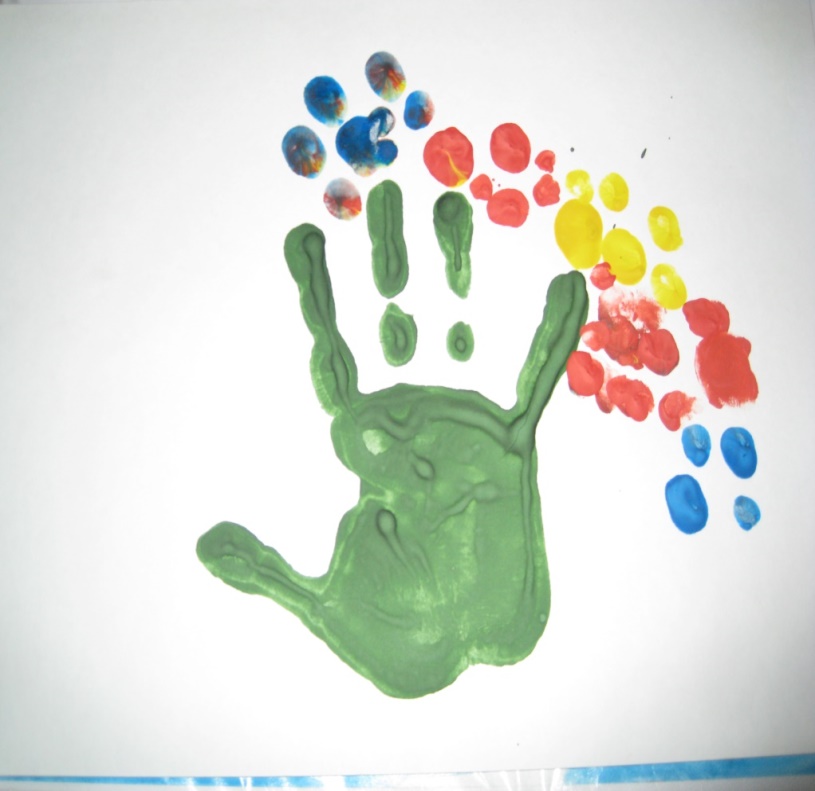 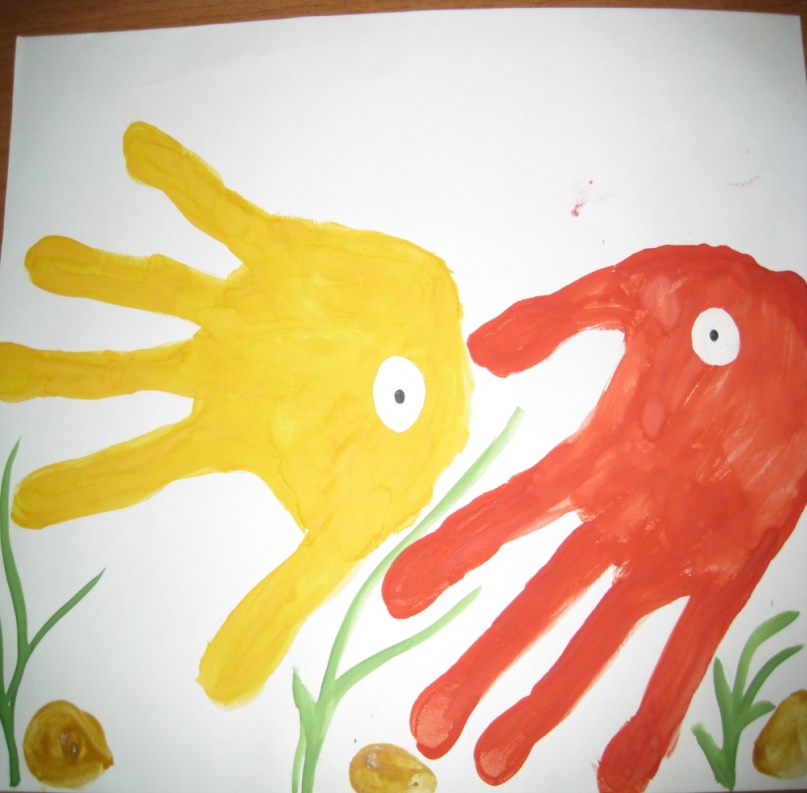 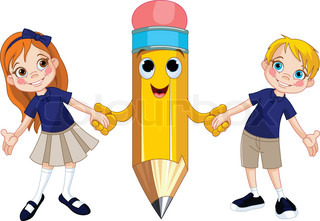 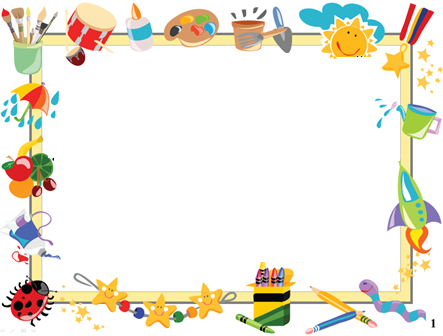 Каляки - Маляки
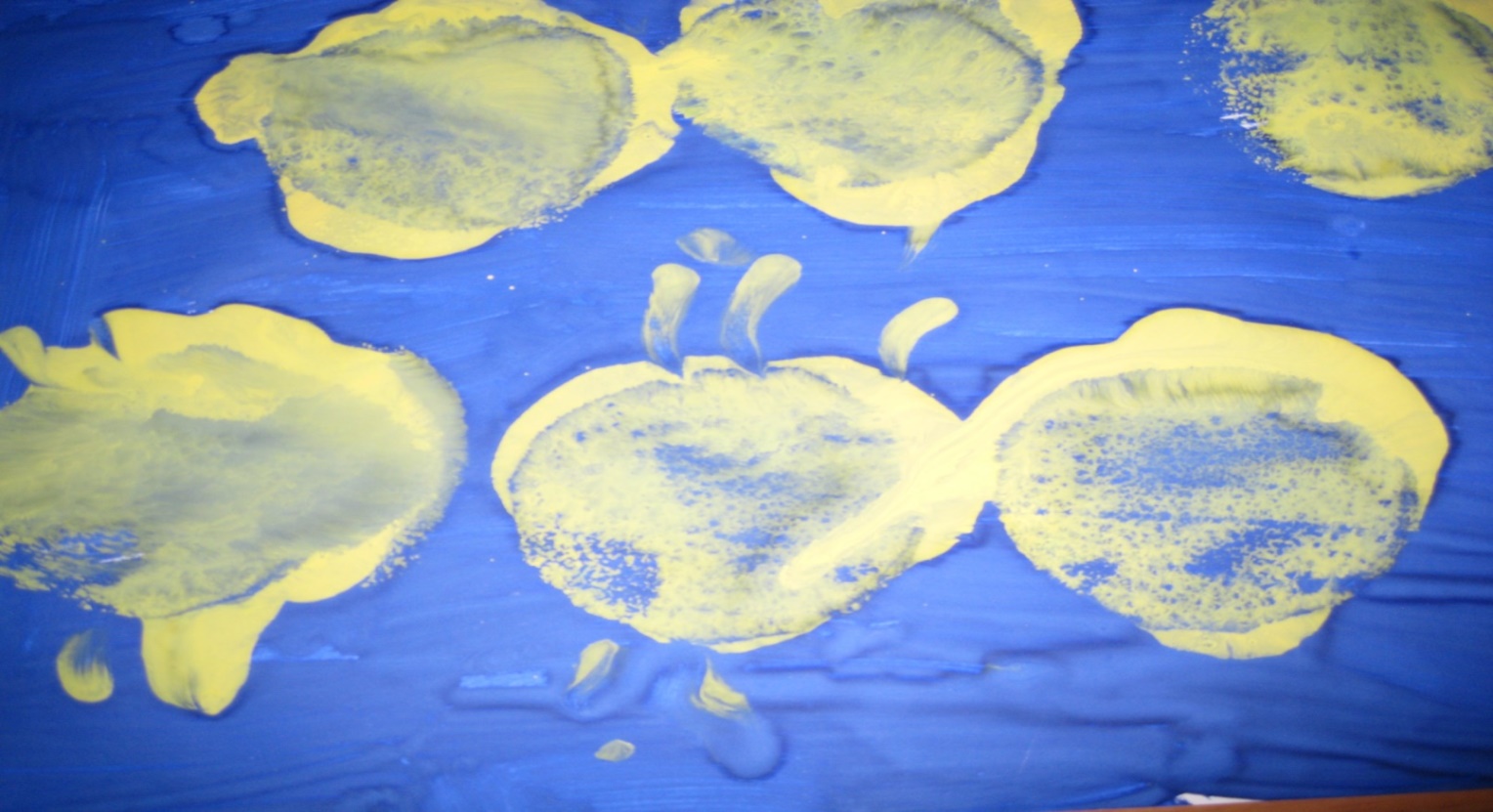 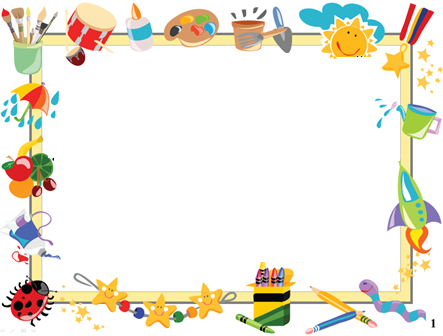 Рисование ватными палочками
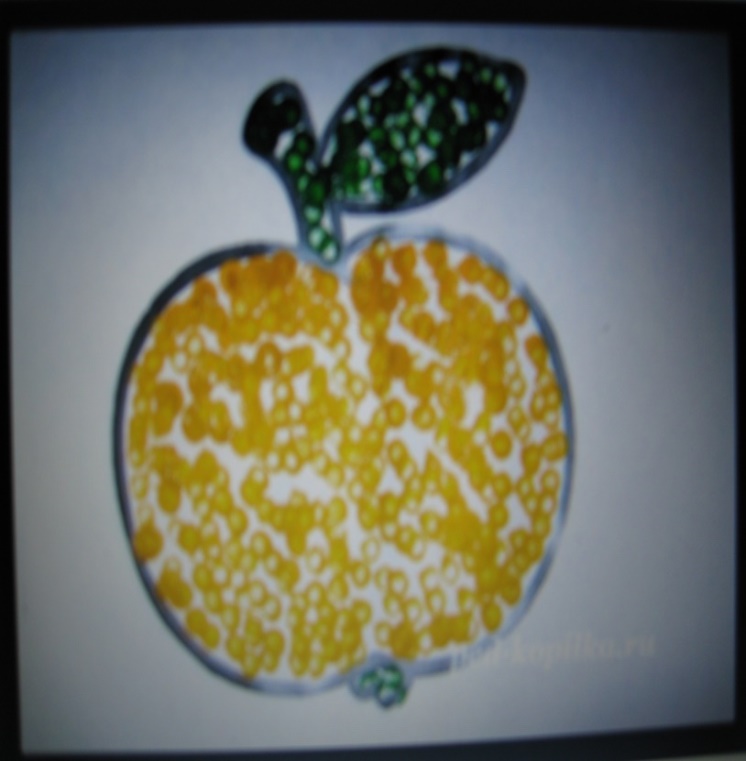 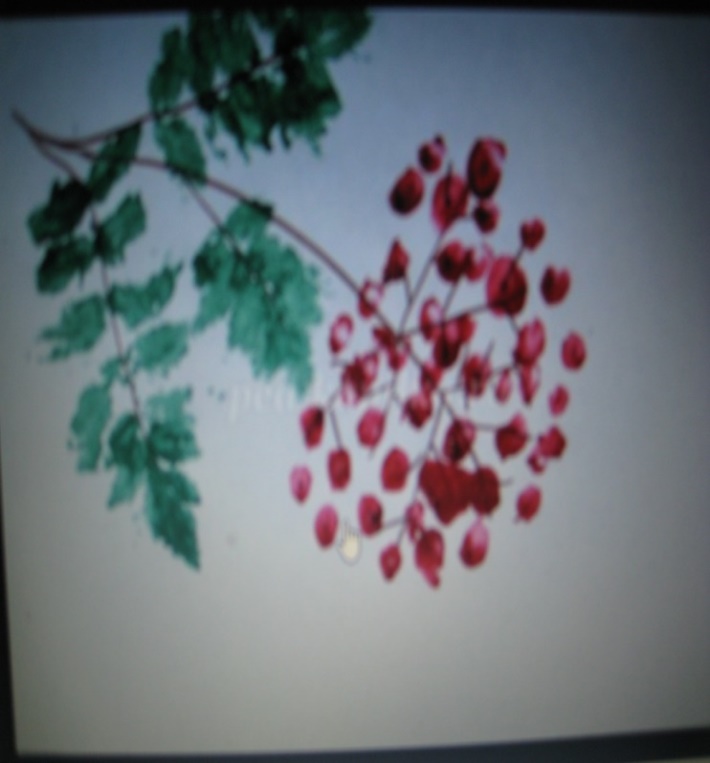 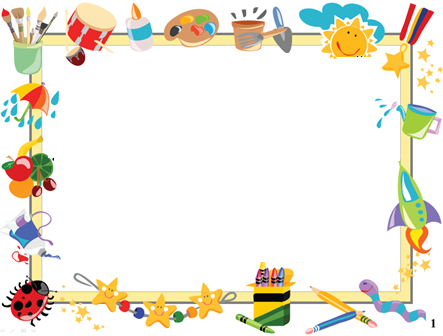 Восковые мелки + акварель
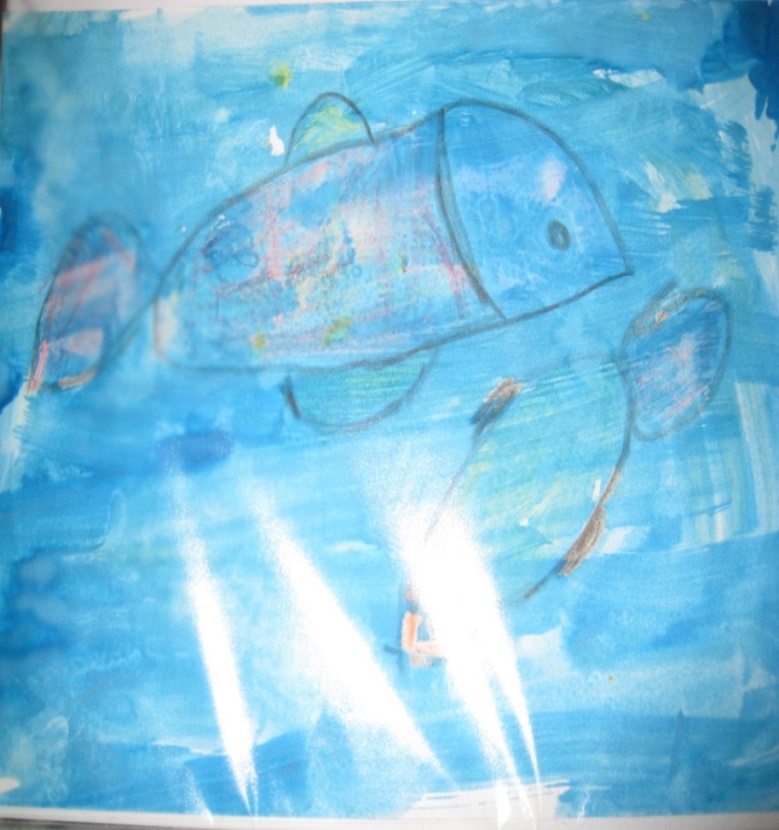 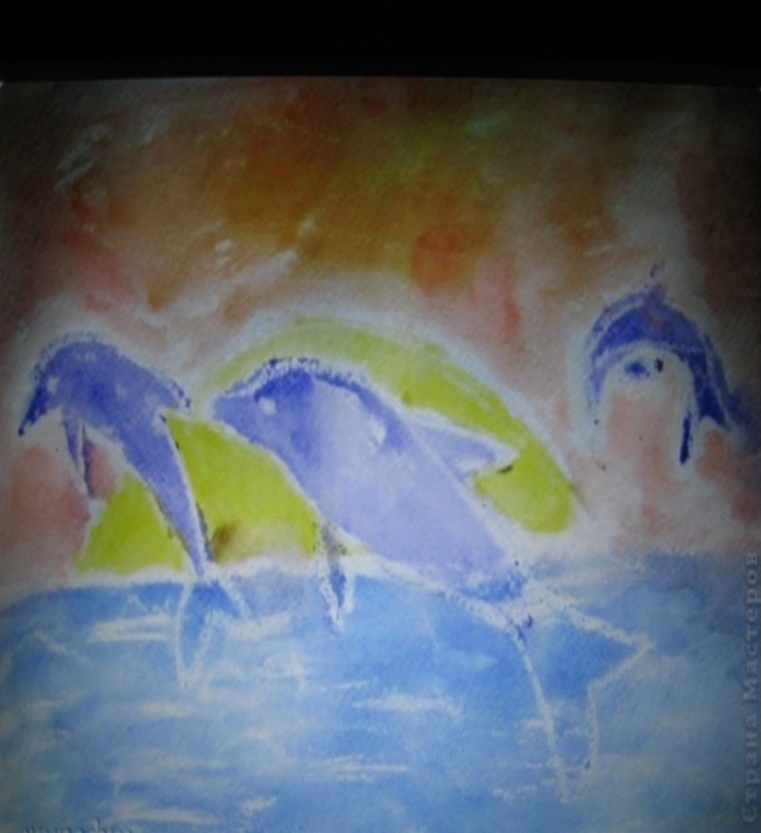 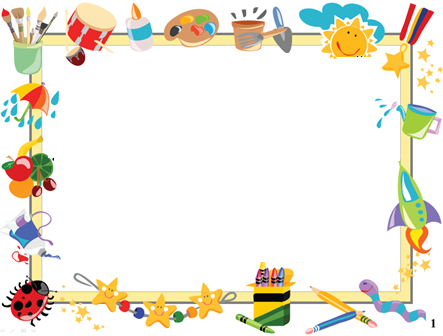 Монотипия
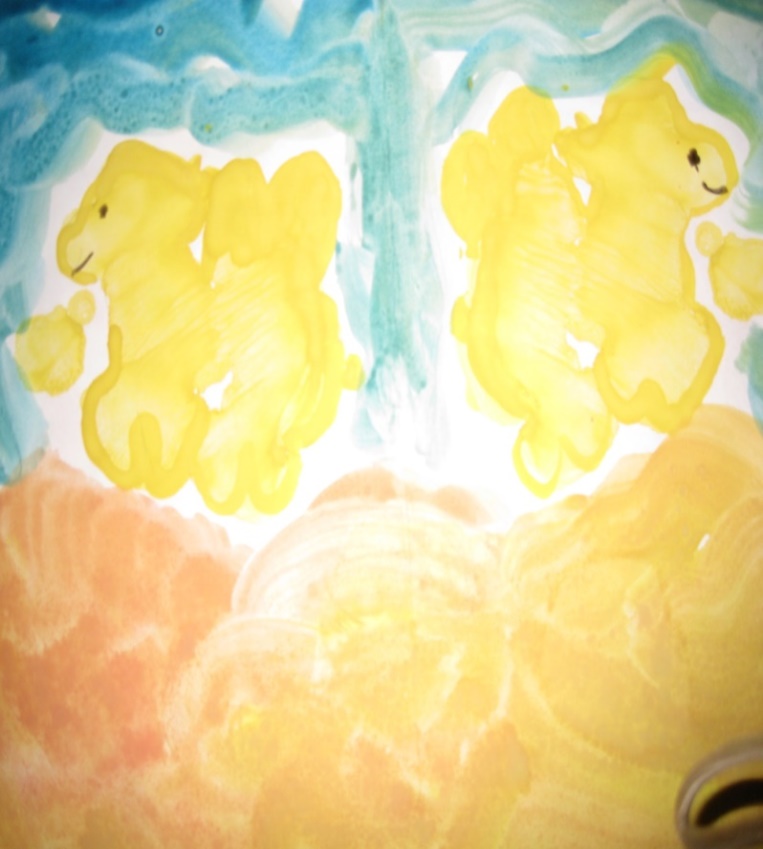 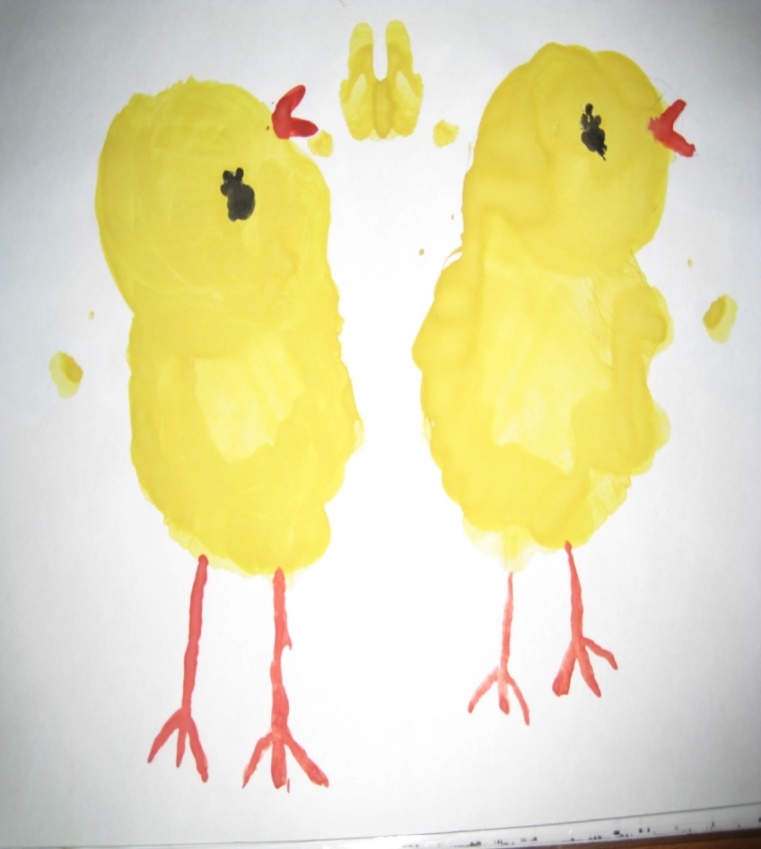 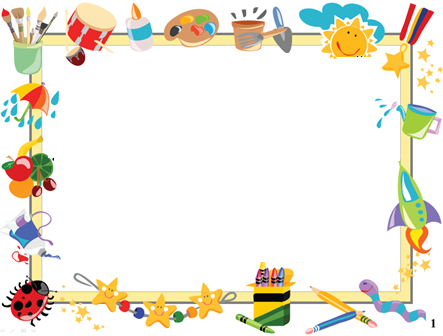 Рисование жесткой кистью
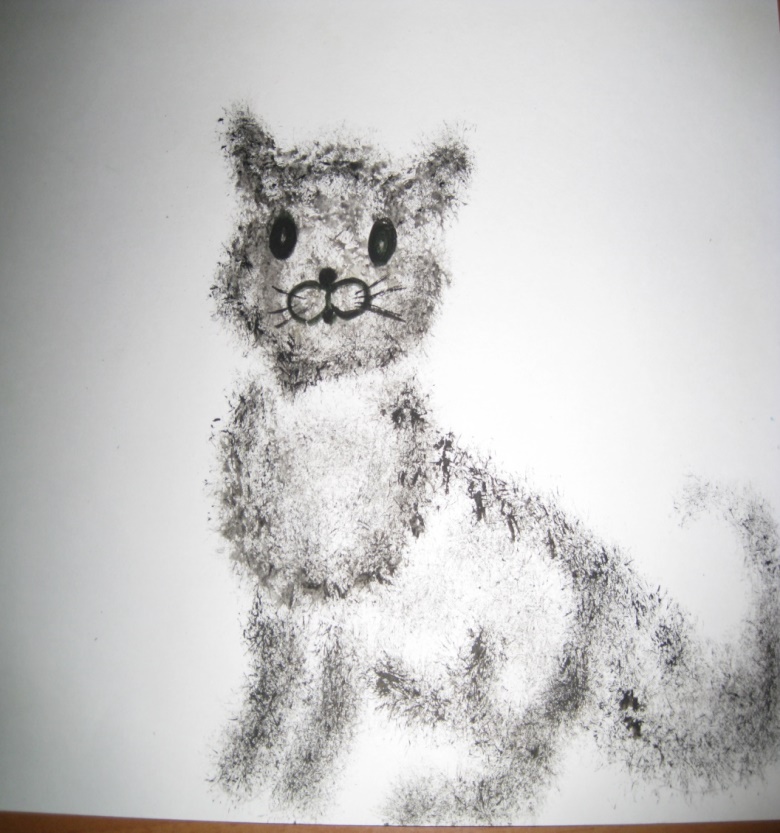 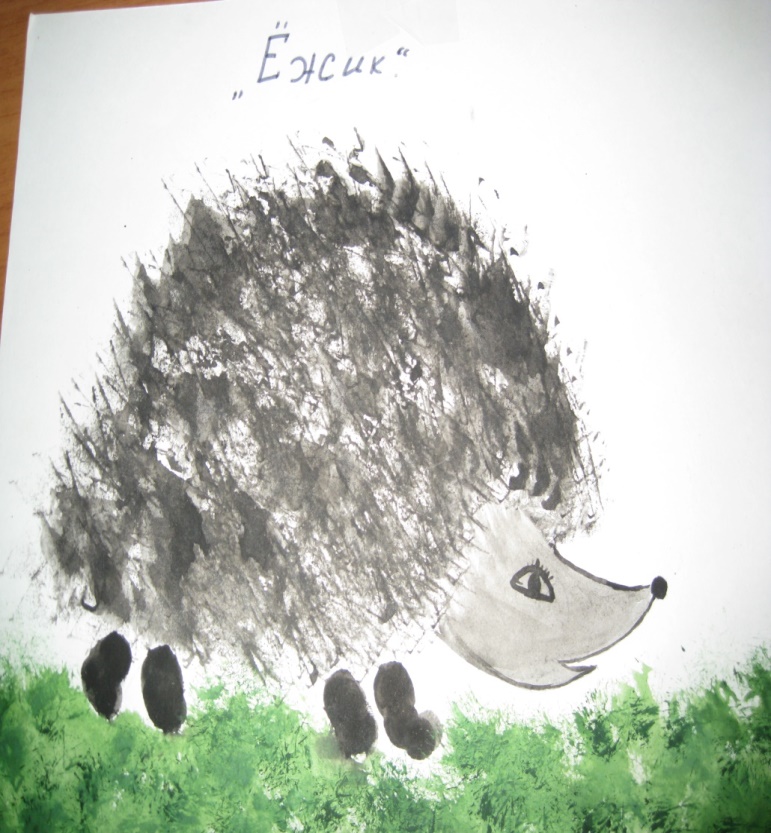 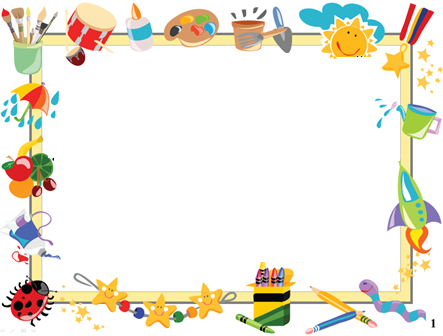 Кляксография
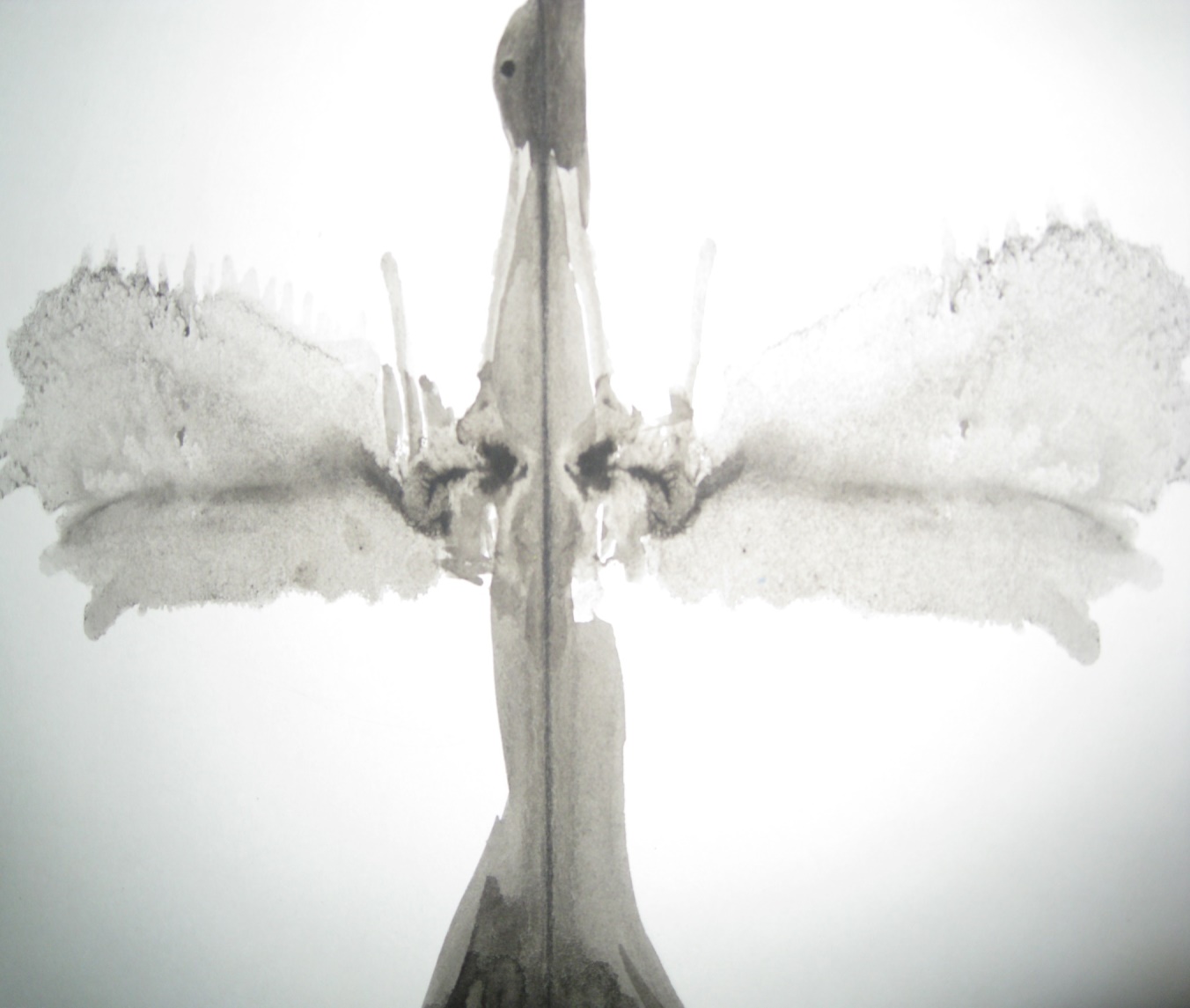 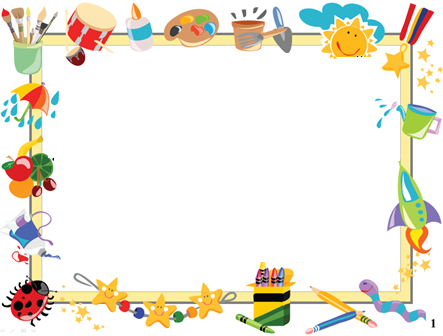 Пуантализм
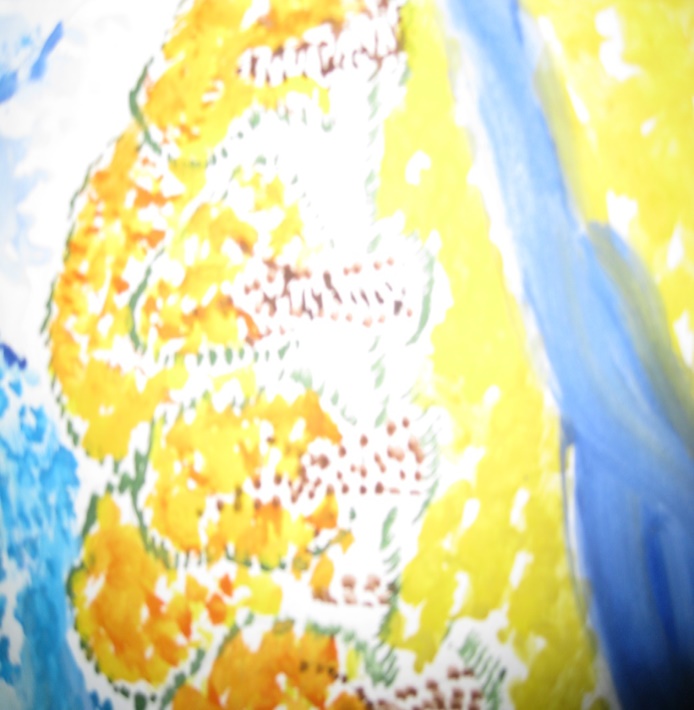 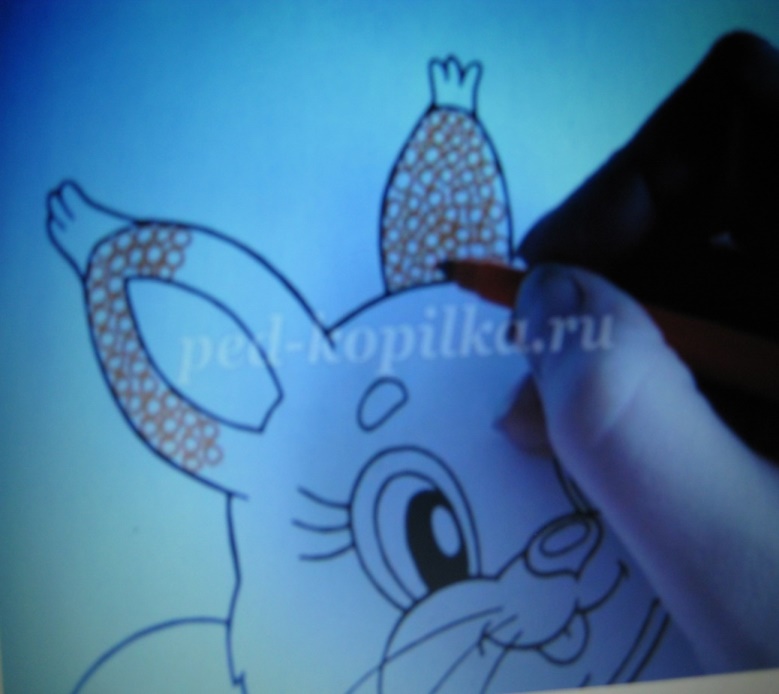 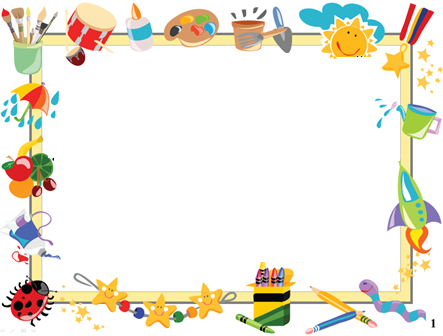 Раздувание краски
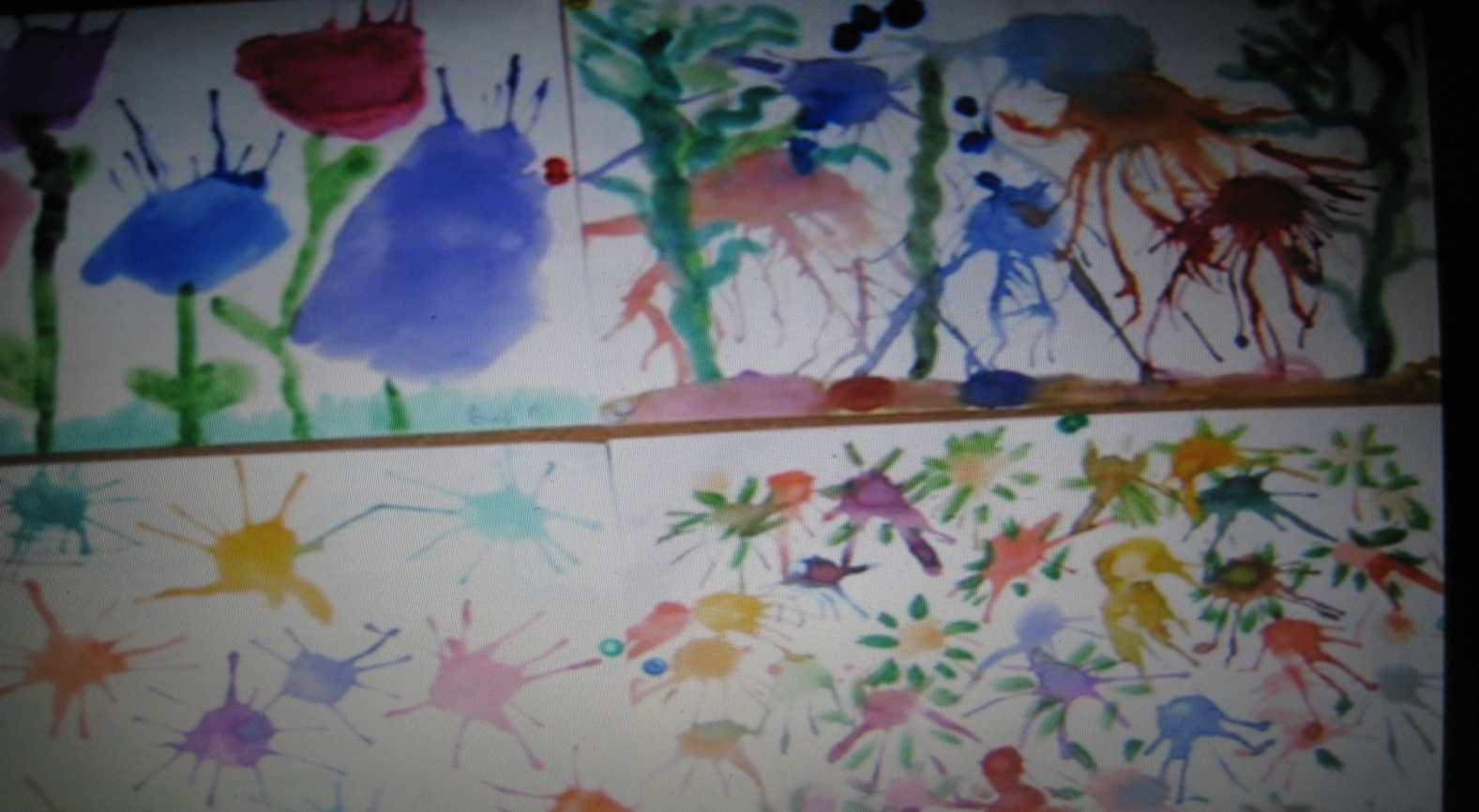 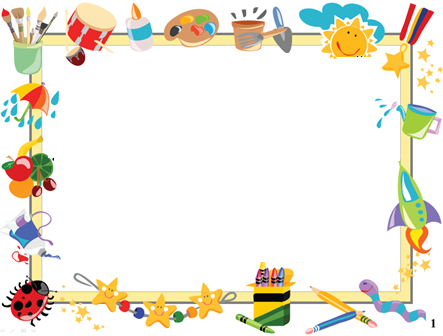 Рисование смятой бумагой
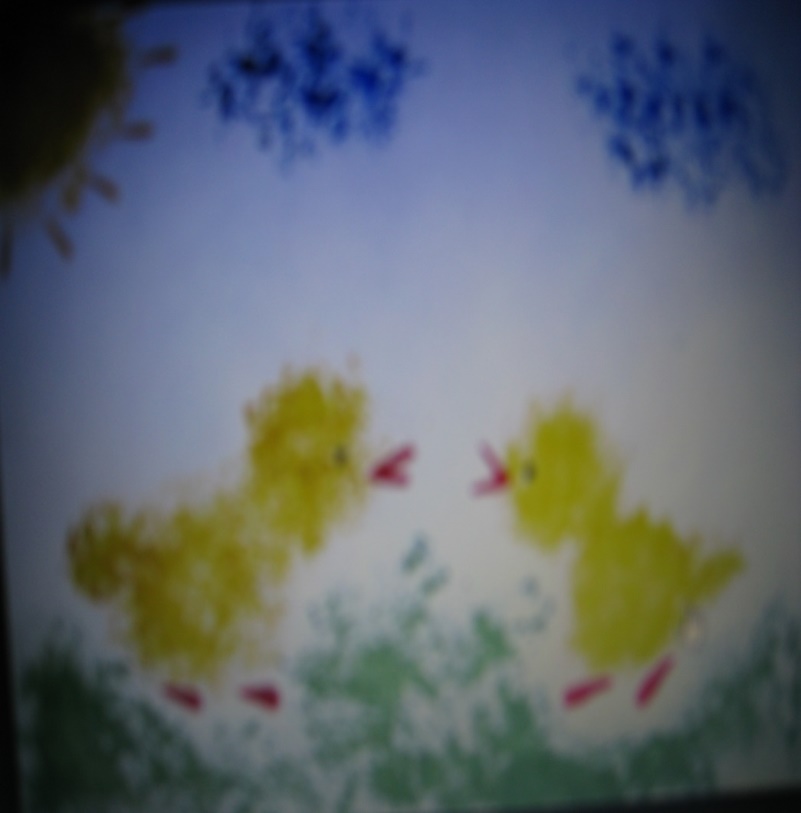 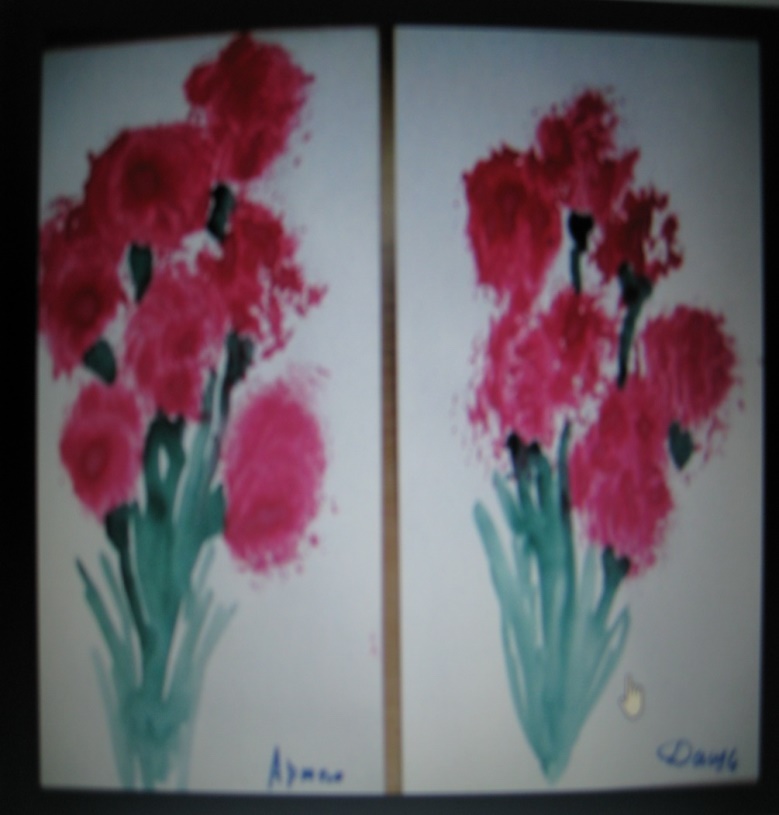 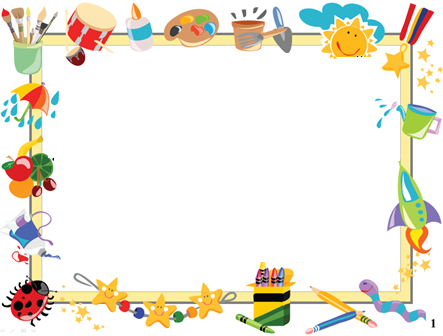 Набрызг
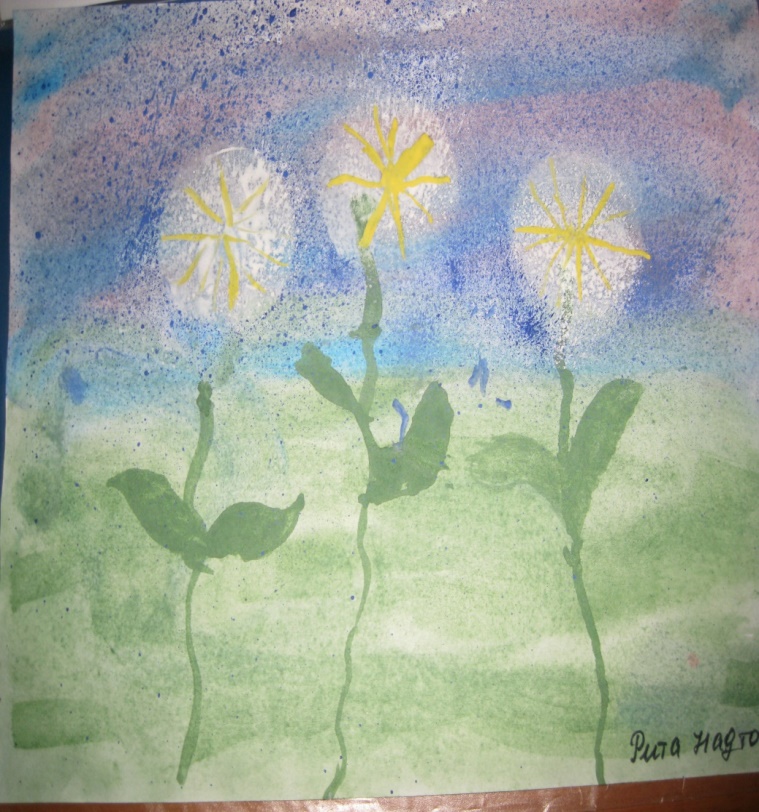 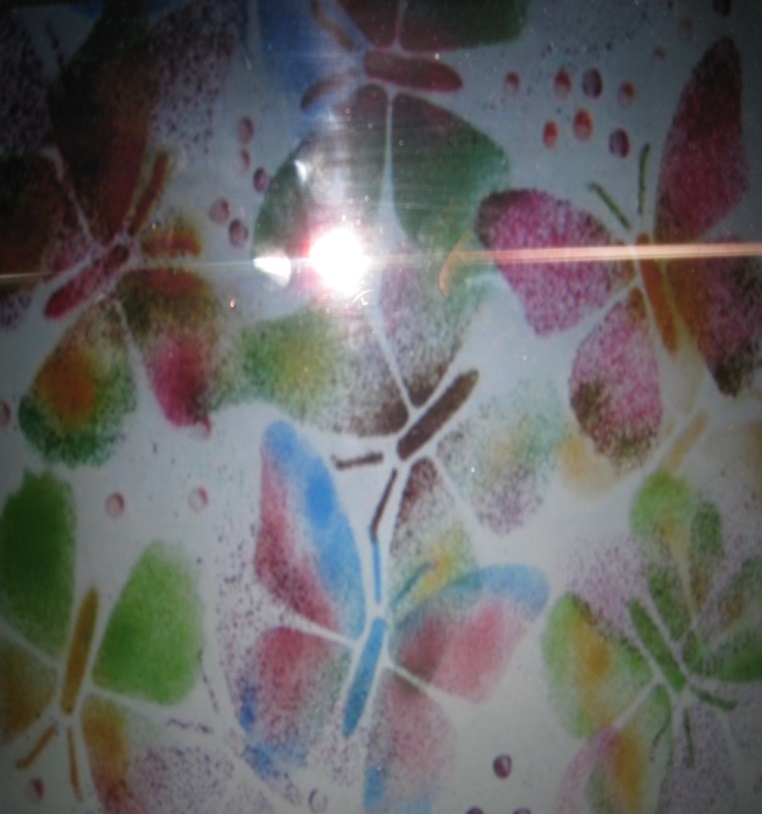 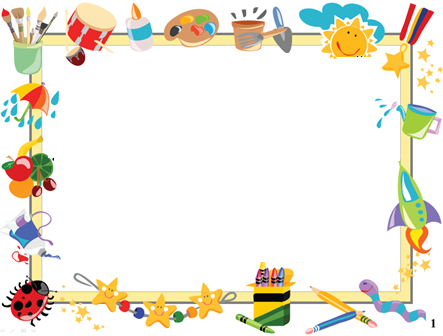 Рисование по мокрому
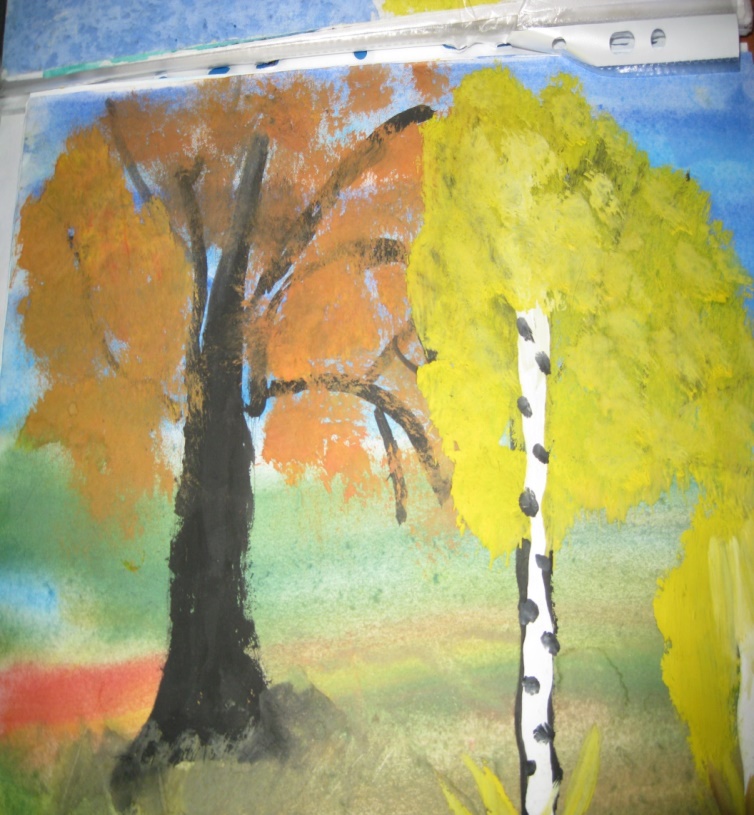 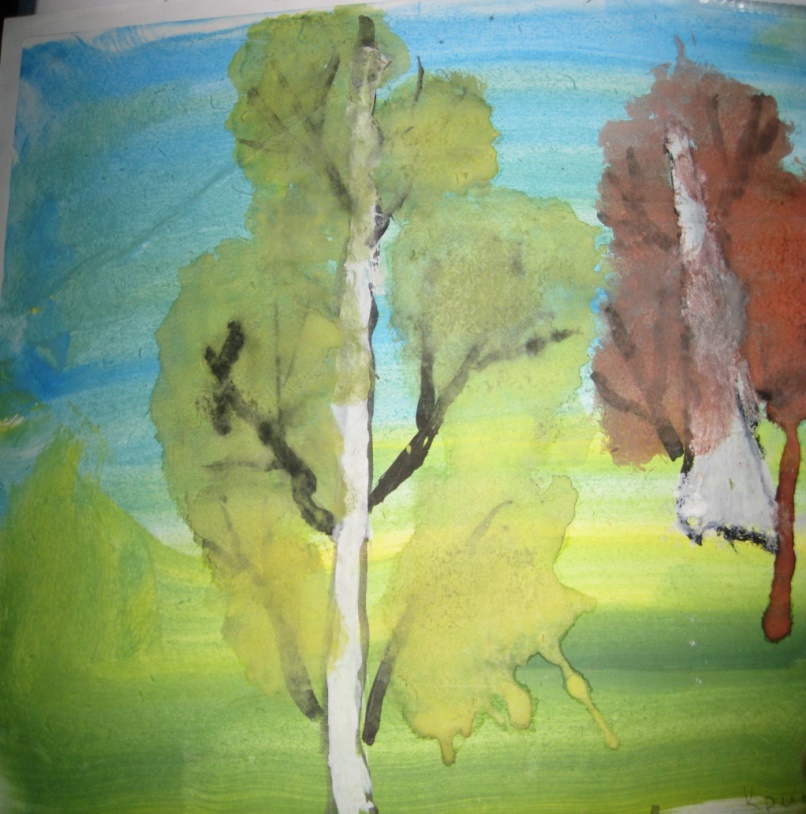 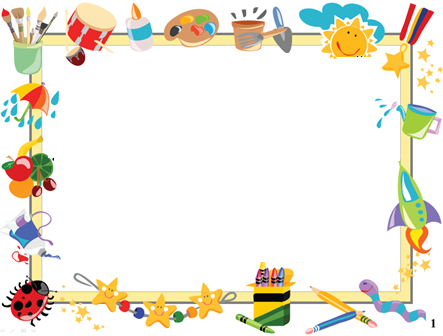 Граттаж
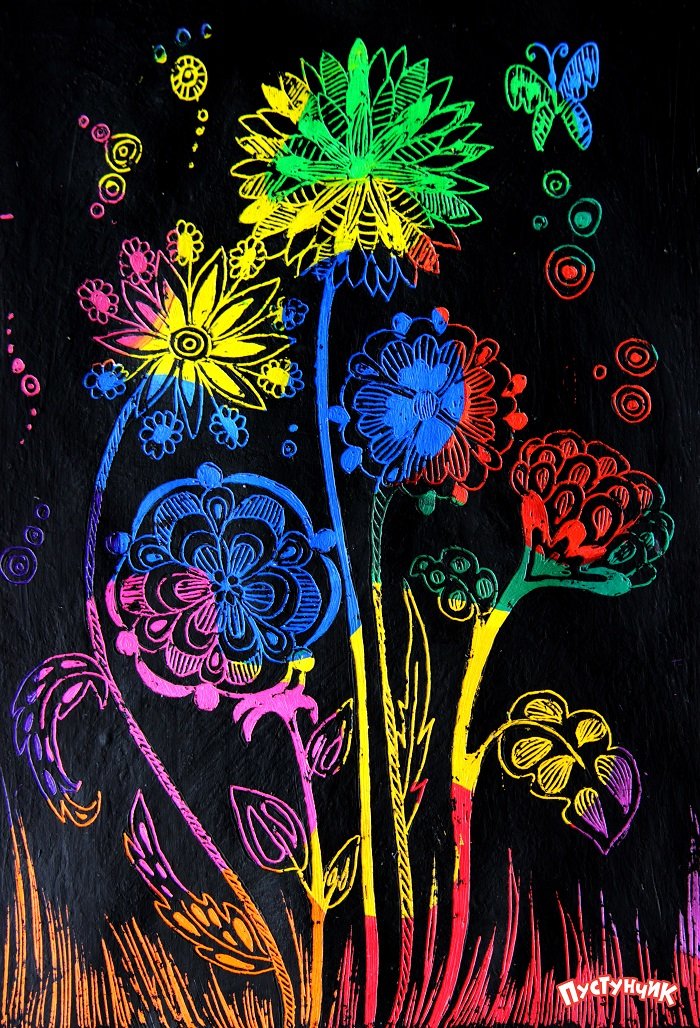 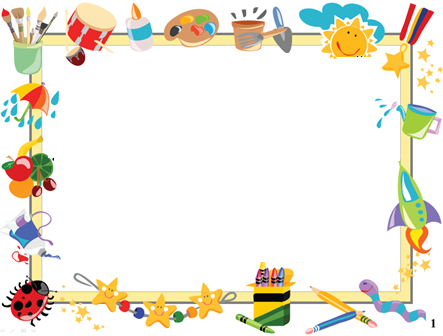 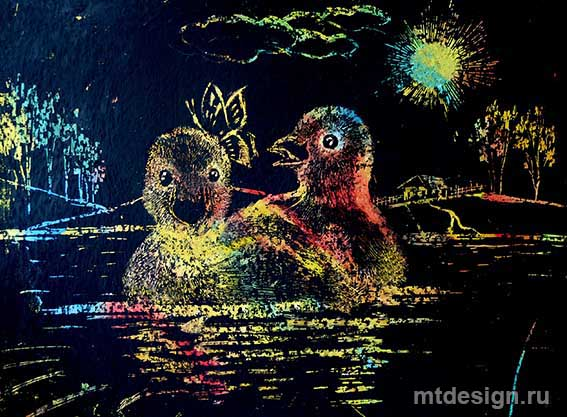 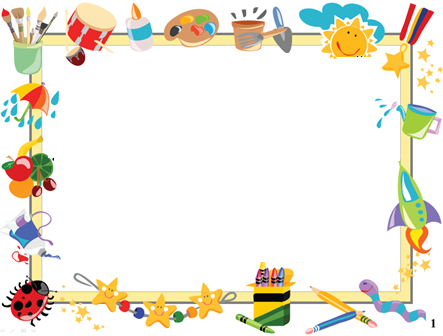 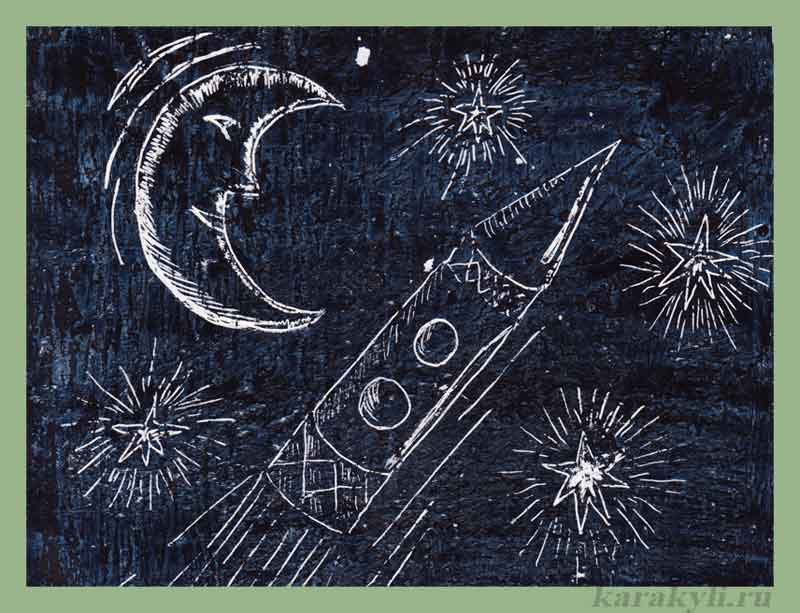 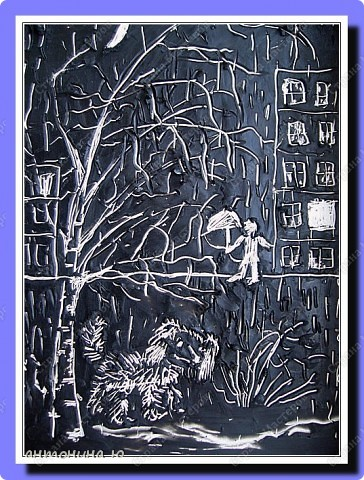 Материалы и инструменты
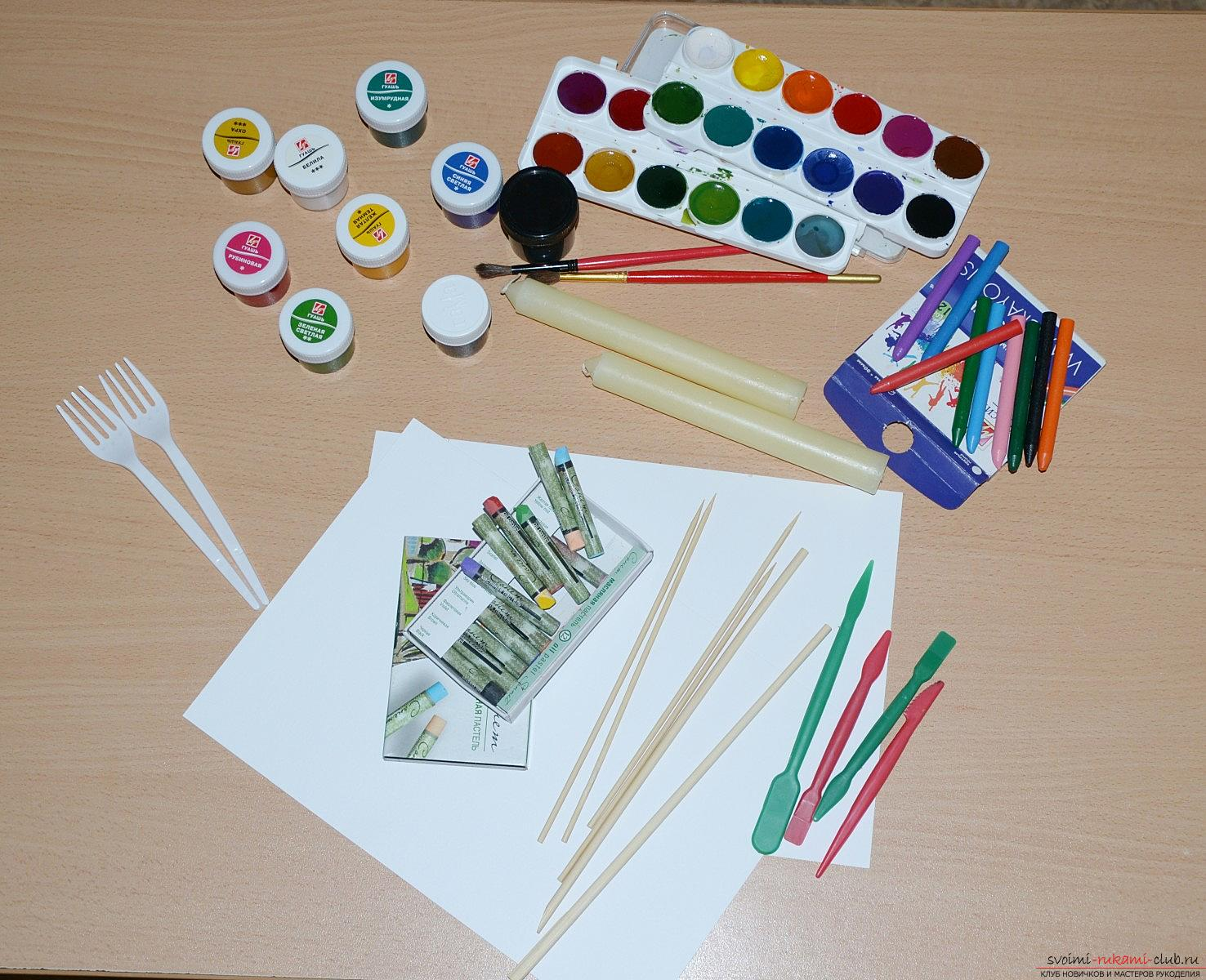 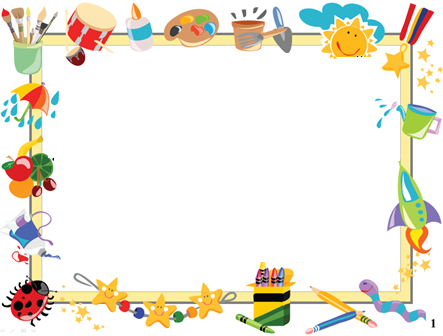 Выразительные средства
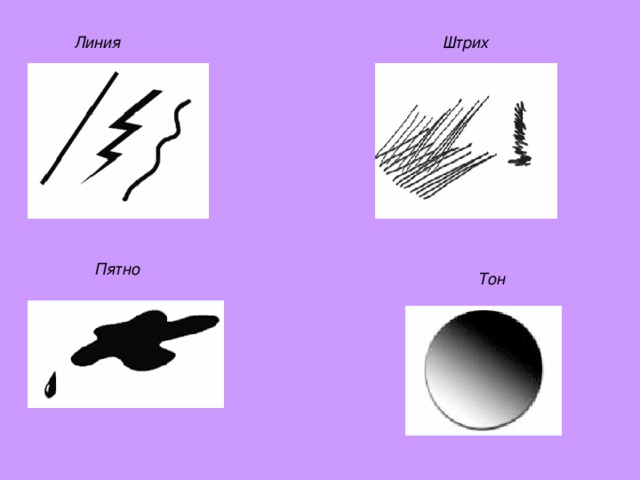 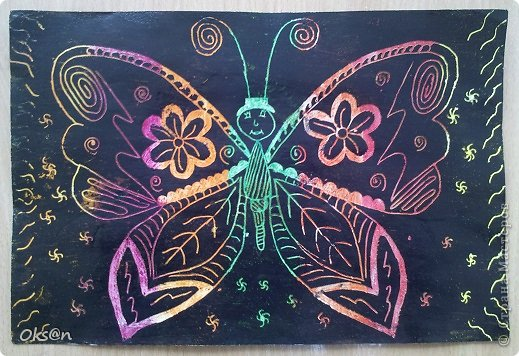 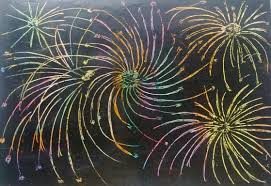 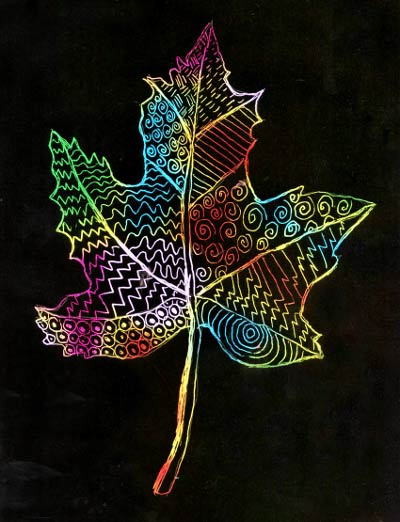 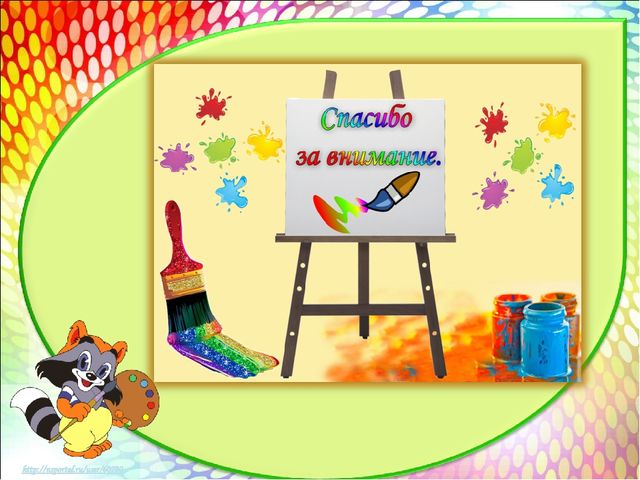